Мягкие
игрушки
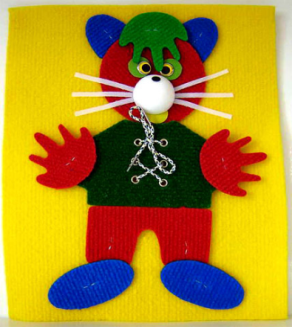 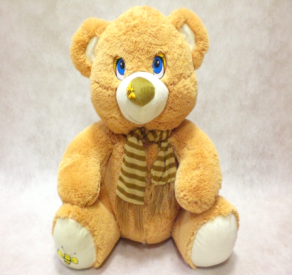 Оформление
 мягких 
игрушек
Глаза
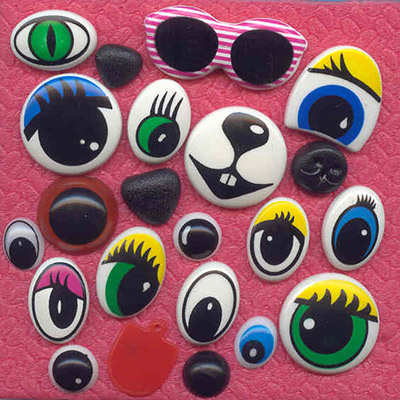 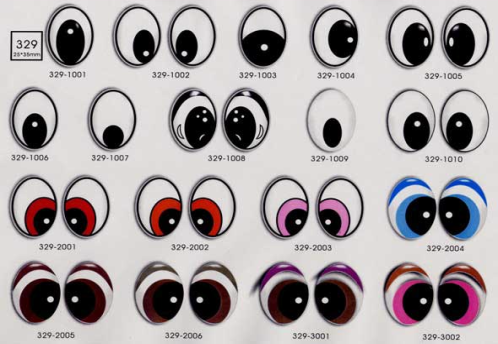 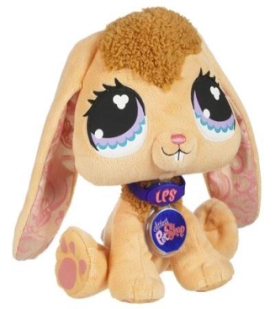 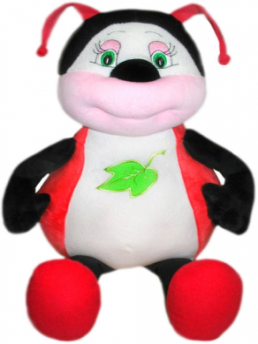 Накладки
мордочек
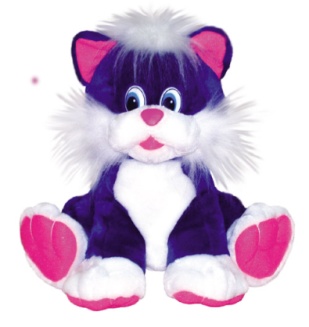 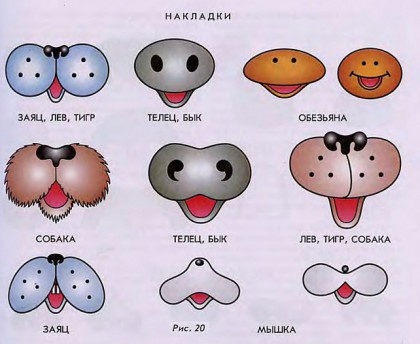 Носы
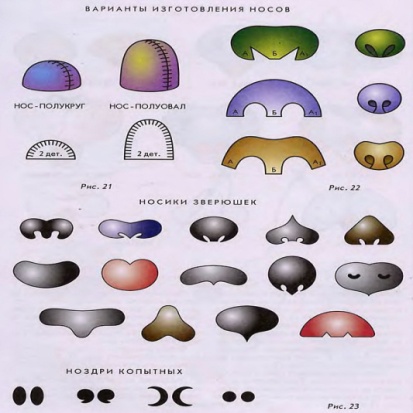 Чёлка
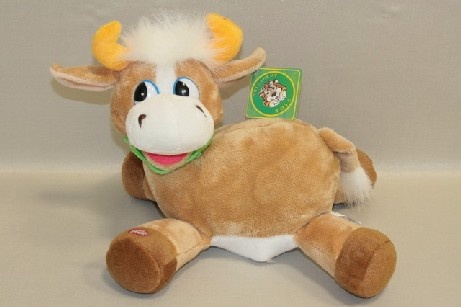 Практическая
работа
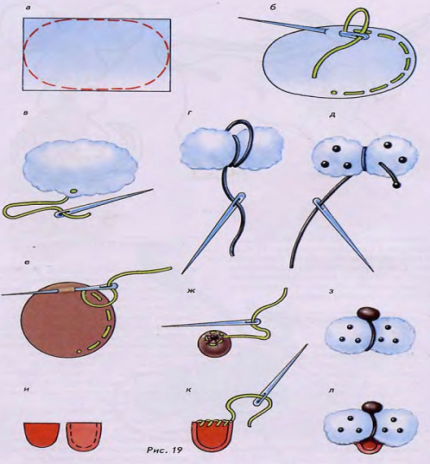